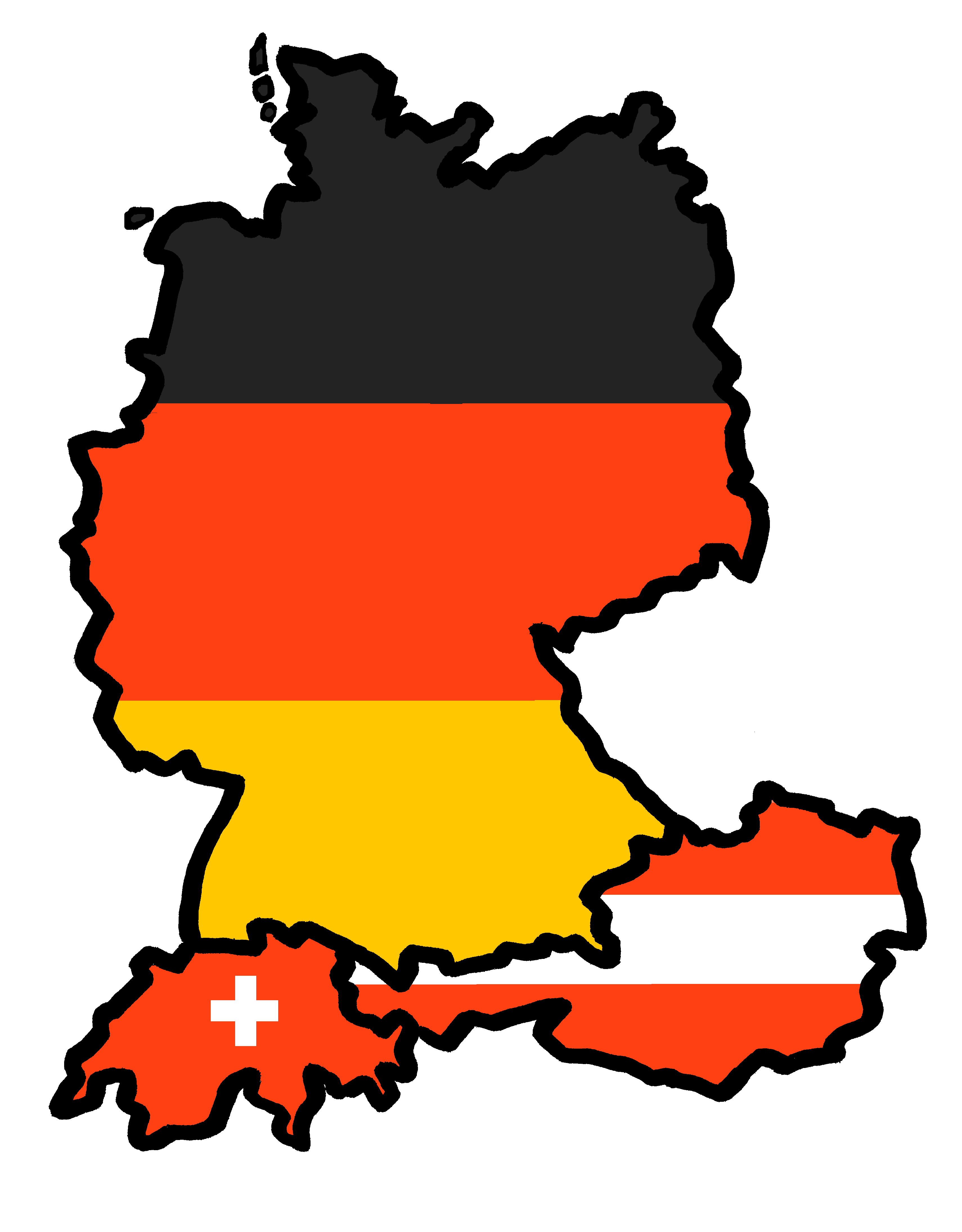 Talking about activities and events
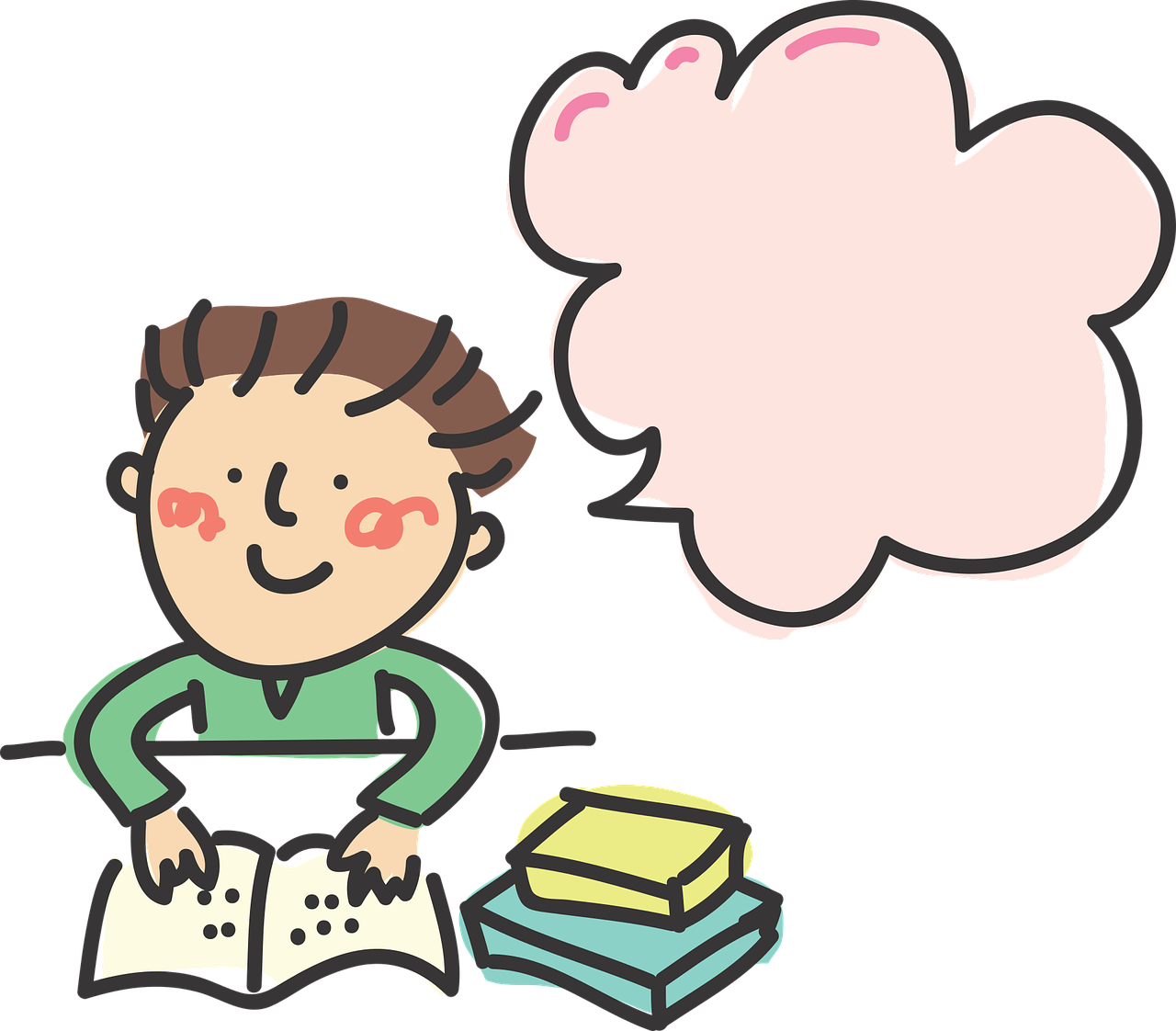 Ich wiederhole!
gelb
Vocabulary & Grammar quiz
Term 3 Week 10
[Speaker Notes: Word frequency (1 is the most frequent word in German): 
Jones, R.L & Tschirner, E. (2019). A frequency dictionary of German: Core vocabulary for learners. London: Routledge.

The frequency rankings for words that occur in this PowerPoint which have been previously introduced in these resources are given in the SOW and in the resources that first introduced and formally re-visited those words.  For any other words that occur incidentally in this PowerPoint, frequency rankings will be provided in the notes field wherever possible.]
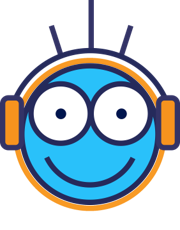 Vocabulary
A For each question, put a cross (x) under the English meaning that matches what you hear. You will hear each German word twice. Choose one correct answer only. (4 marks on this slide)
hören
1
2
3
4
[Speaker Notes: 1/2
Timing: 20-25 minutes (all assessment slides)
Aim: to practise aural comprehension of vocabulary taught in terms 1 and 2 of the course.
Procedure:
1. Click the audio buttons to play each item. (The words are recorded twice with a pause to allow pupils to process the information).
2. Pupils can either write 1C, etc.. or if they have the assessment on a print out they can put a X in the correct box.
3. After items 1-4, continue to the next slide to complete the remainder of the task.

Transcript:
die Woche
es möchte
die Hilfe
Donnerstag]
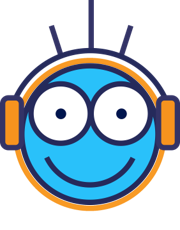 Vocabulary
A For each question, put a cross (x) under the English meaning that matches what you hear. You will hear each German word twice. Choose one correct answer only. (4 marks on this slide)
hören
5
6
7
8
[Speaker Notes: 2/2

Transcript
5. weiß
6. der Tag
7. Januar
8. eins]
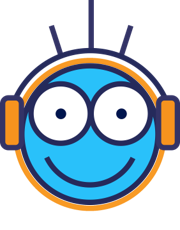 Vocabulary
B For each question, put a cross (x) under the type of word you hear. You will hear each German word twice. Choose one correct answer only. (5 marks)
hören
1
2
3
4
5
[Speaker Notes: 1/1

Aim: to practise aural comprehension of vocabulary taught in terms 1 and 2 of the course.
Procedure:
1. Click the audio buttons to play each item. (The words are recorded twice with a pause to allow pupils to process the information).
2. Pupils can either write 1C, etc.. or if they have the assessment on a print out they can put a X in the correct box.

Transcript:
der Monat
der Schüler
Juli
wann?
Sonntag]
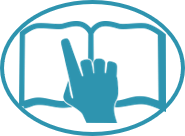 Vocabulary
C Translate the underlined German word to complete each English sentence. (12 marks)
lesen
1. Ich bin sechs Jahre alt.			I am __________ ___________ old.		(2)
2. Ich mache Sport mit Ben.			I do sport ___________ Ben.			(1)
3. Du hast eine Geschichte.			You have ___________ ___________.		(2)
4. Wie sagt man das?				________ ________ ________ _________ that?	(3)
5. Wo ist das Haus?				___________ is the house?			(1)
6. Er ist jung.					He is ___________.				(1)
7. Ich bin müde.				I am ___________.				(1)
8. Ich bleibe heute zu Hause.			I ___________ ___________ at home today.	(1)
[Speaker Notes: 1/1

Aim: to practise written recall of previously taught vocabulary.

Procedure:
Ensure that the task is clear.  
Pupils could write 1 – 8 and the individual English word meanings (or they could fill in if they have printed assessment sheets).]
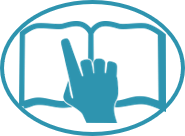 Vocabulary
D For each question, put a cross (x) under the word that best fits each category. Choose one correct answer only. (5 marks)
lesen
[Speaker Notes: 1/1

Aim: to practise written recall of previously taught vocabulary.

Procedure:
Ensure that the task is clear.  
Pupils can either write 1C, etc.. or if they have the assessment on a print out they can put a X in the correct box.]
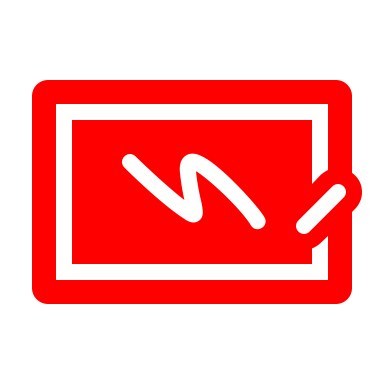 Vocabulary
E Translate the underlined English words to complete the German sentence. (18 marks)
schreiben
1. Today is Wednesday.	___________ ist Mittwoch. 			(Write one word.)
2. My mother is quiet.		Meine ___________ ist ruhig.	     		(Write one word.)
3. Tomorrow is Friday.		Morgen ist ___________.	     	   	(Write one word.)
4. Hello, Mrs Fischer!		___________, Frau Fischer!	     	   	(Write one word.)
5. The (female) player is new.	Die ___________ ist neu.			(Write one word.)
6. He would like to visit. 	Er möchte ___________. 			(Write one word.)
7. Would she like to play?	Möchte sie ___________?	      	  	(Write one word.)
8. What is your favourite number? Was ist deine ___________nummer? 		(Write one word.)
9. The plan is totally bad.	Der Plan ist _________ ________.		(Write two words.)
10. Are you called Lena?	___________ ___________ Lena?		(Write two words.)
[Speaker Notes: 1/1

Aim: to practise written recall of previously taught vocabulary.

Procedure:
Ensure that the task is clear.  
Pupils could write 1 – 10 and the German translations (or they could fill in if they have printed assessment sheets).]
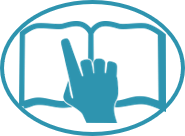 Grammar
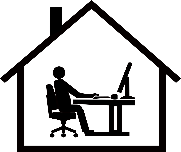 A Put a (X) next to the person the sentence is about. (4 marks)
lesen
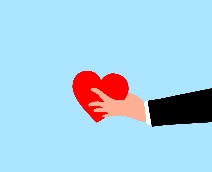 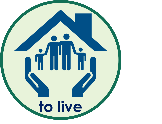 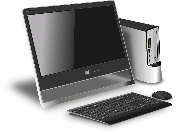 [Speaker Notes: 1/1

Aim: to practise written understanding of previously taught grammar features (verb endings for 1st, 2nd, 3rd person with familiar verbs).

Procedure:
Ensure that the task is clear.  
Pupils could write 1 – 4 and the correct English pronoun (or they could fill in if they have printed assessment sheets).]
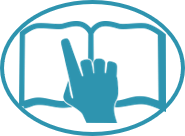 Grammar
B Put a (X) next to the person the sentence is about. (2 marks)
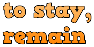 lesen
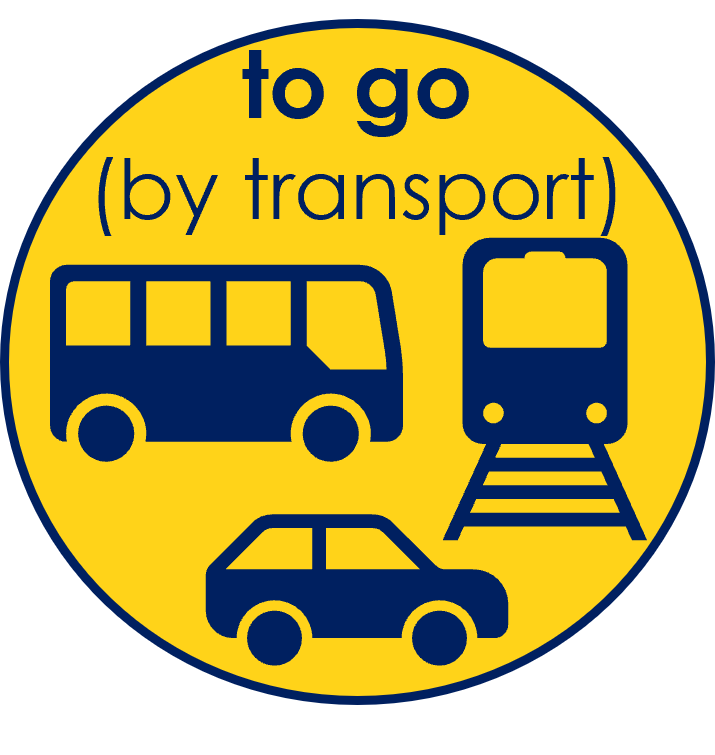 [Speaker Notes: 1/1

Aim: to practise written understanding of previously taught grammar features (subject-verb agreement with möcht-).

Procedure:
Ensure that the task is clear.  
Pupils could write 1 – 2 and the correct English pronoun (or they could fill in if they have printed assessment sheets).]
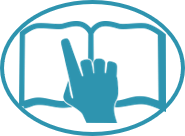 Grammar
C Put a (X) next to the English meaning of the German sentence. (4 marks)
lesen
[Speaker Notes: 1/1

Aim: to practise written understanding of previously taught grammar features (negation)

Procedure:
Ensure that the task is clear.  
Pupils could write 1 – 4 and 1 (top) or 2 (bottom) for each answer (or they could fill in if they have printed assessment sheets).]
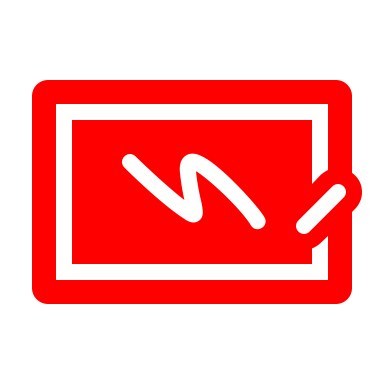 Grammar
D Write the correct determiner in the blanks to complete the German translations. (8 marks)
schreiben
[Speaker Notes: 1/1

Aim: to practise written recall of previously taught grammar features (articles).

Procedure:
Ensure that the task is clear.  
Pupils could write 1 – 8 and the target word (or they could fill in if they have printed assessment sheets).]
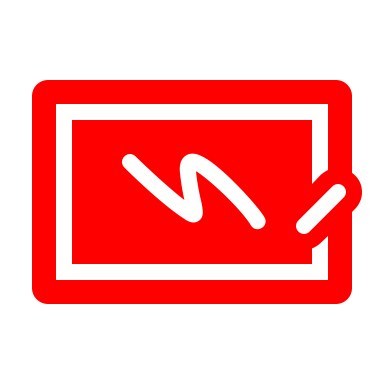 Grammar
E Write the plural version of each noun in the table below. (2 marks)
schreiben
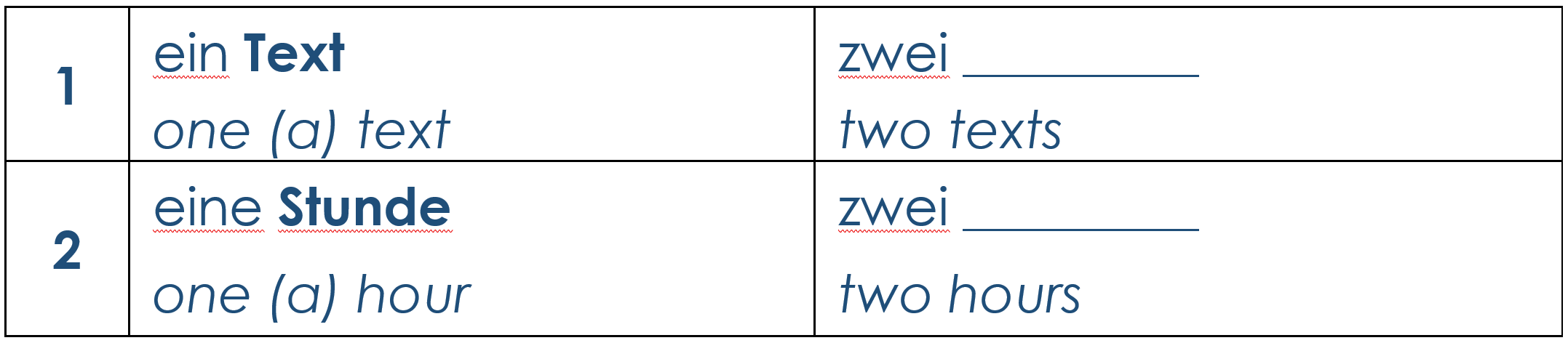 [Speaker Notes: 1/1

Aim: to practise written recall of previously taught grammar features (plurals).

Procedure:
Ensure that the task is clear.  
Pupils could write 1 – 2 and the target word (or they could fill in if they have printed assessment sheets).]
Nationalfeiertag
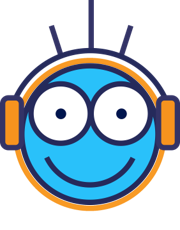 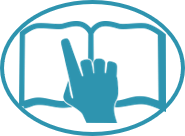 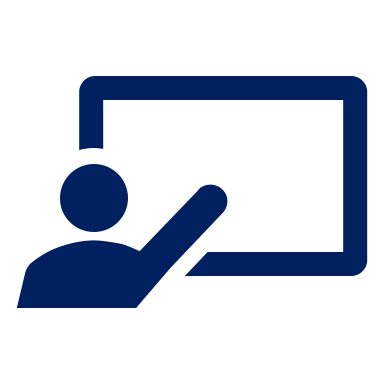 Was macht man am 1. August?
The 1st of August is Switzerland’s National Day. How do people celebrate?
hören
lesen
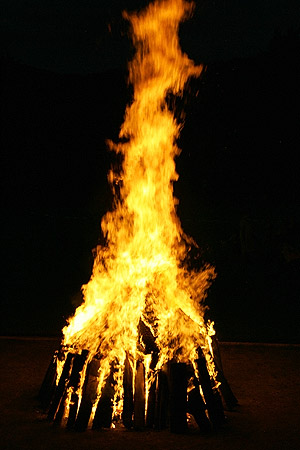 Lampions
Feuerwerke
Höhenfeuer
_
_
_
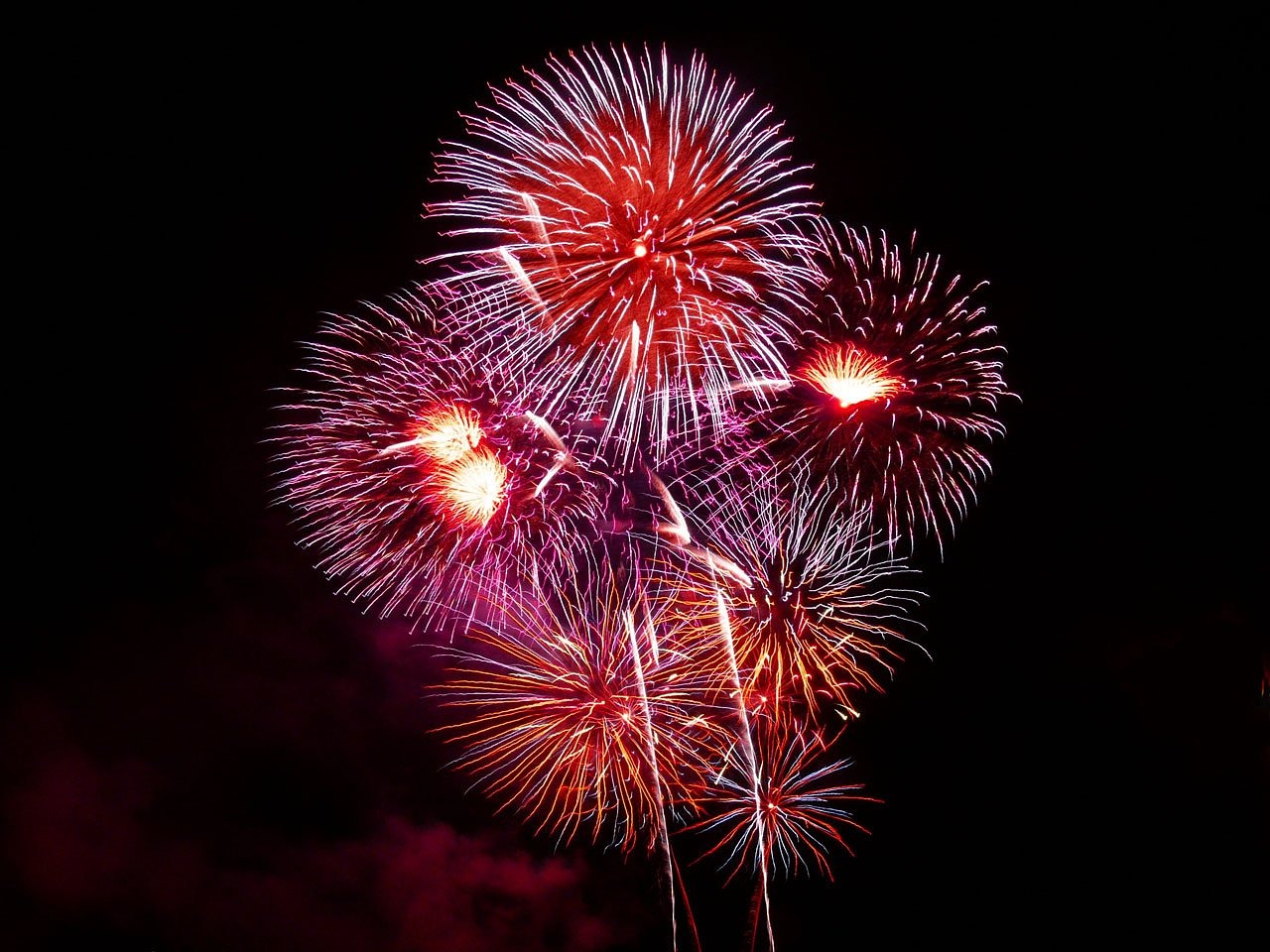 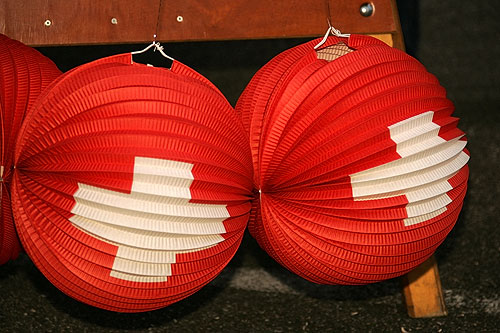 People light tall bonfires on mountains and hilltops.
Children carry Chinese lanterns.
People watch firework displays.
Alphörner
Paraden
Fahnen
_
_ _
_
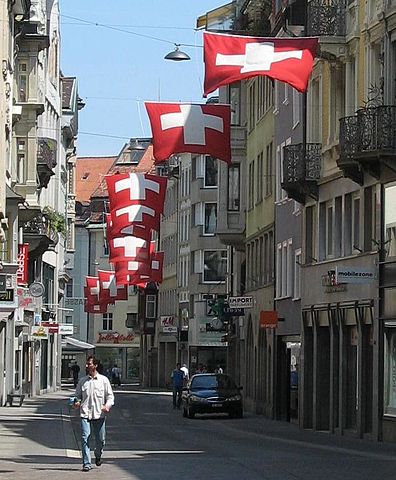 There are parades, and people wear traditional clothes.
Musicians play alphorns.
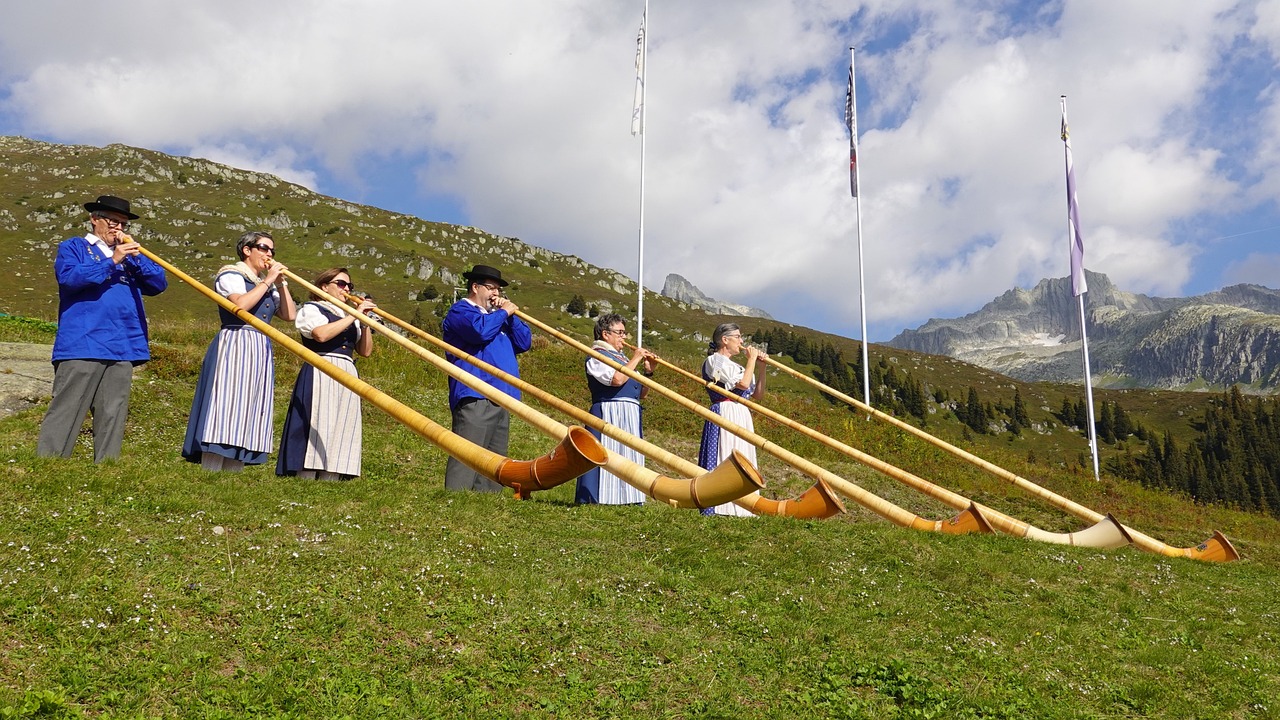 The Swiss flag is proudly displayed.
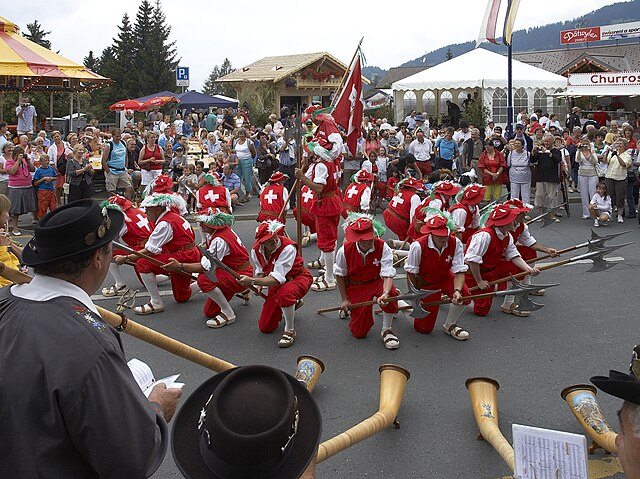 [Speaker Notes: Timing: 5 minutes
Aim: to practise aural comprehension of several of this year’s SSCs;  to learn about Switzerland’s National Day.
Procedure:
1. Ask pupils to say Nationalfeiertag aloud. It contains 3 SSCs from this term [tion] [-er] [-g]. Click on the word to hear it pronounced by a native speaker.
2. Click on each of the blue text boxes to hear each word. Pupils listen carefully and transcribe the missing SSC. Click to reveal answers. 
3. Click to reveal further information about how people celebrate.

Word frequency:
Alphorn [>5000] Fahne [4206] Feuerwerk [>5000] Höhenfeuer [>5000] Lampion [>5000] Parade [>5000] 
Source:  Jones, R.L. & Tschirner, E. (2019). A frequency dictionary of German: core vocabulary for learners. Routledge

Image Attribution
Lampions: Par Roland Zumbühl (Picswiss), Arlesheim (Commons:Picswiss project) — [1]. If this link does not work (URLs are subject to changes), you can find the picture starting from the canton of the subject: http://www.picswiss.ch/geo.html then the location., CC BY-SA 3.0, https://commons.wikimedia.org/w/index.php?curid=1211596
Höhenfeuer: Par Roland Zumbühl (Picswiss), Arlesheim (Commons:Picswiss project) — [1]. If this link does not work (URLs are subject to changes), you can find the picture starting from the canton of the subject: http://www.picswiss.ch/geo.html then the location., CC BY-SA 3.0, https://commons.wikimedia.org/w/index.php?curid=1211587
Fahnen: Di Schweizerflaggen_St._Gallen.JPG: de:Benutzer:BenjIIderivative work: Ultimate Destiny (talk) - Schweizerflaggen_St._Gallen.JPG, CC BY-SA 3.0, https://commons.wikimedia.org/w/index.php?curid=7443879
Paraden: Von Wouter Hagens - Eigenes Werk, CC BY-SA 3.0, https://commons.wikimedia.org/w/index.php?curid=4539682]
Nationalfeiertag
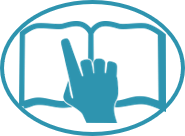 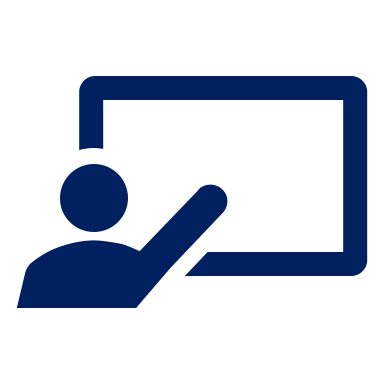 Paraden
Was ist richtig? Was ist falsch?
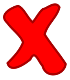 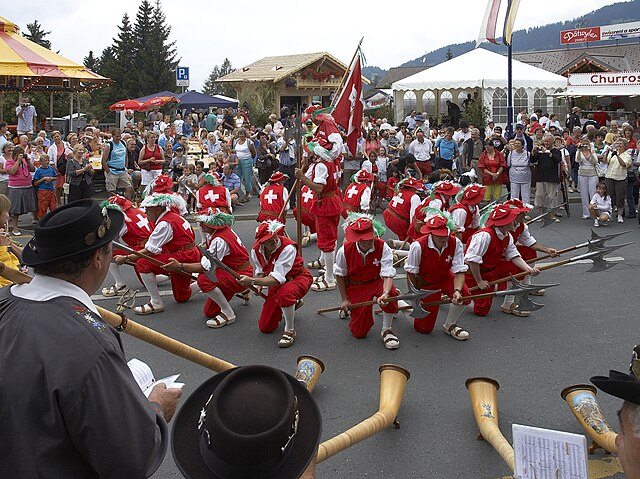 lesen
Fahrrad
Fahnen
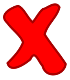 spielen
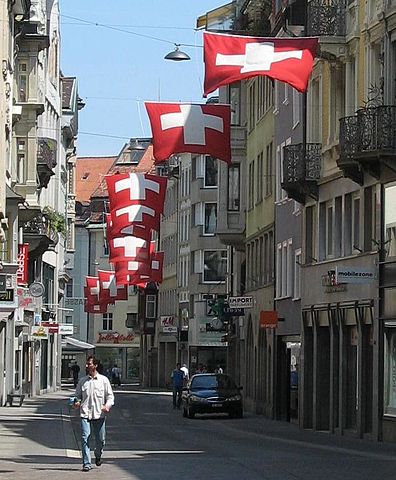 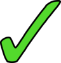 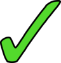 Höhenfeuer
Feuerwerke
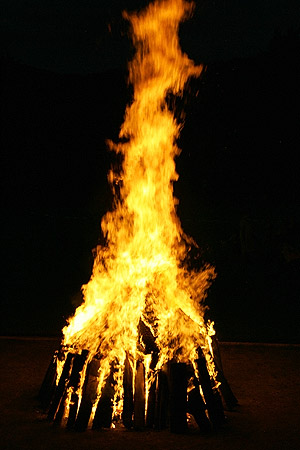 Sport
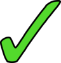 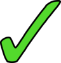 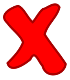 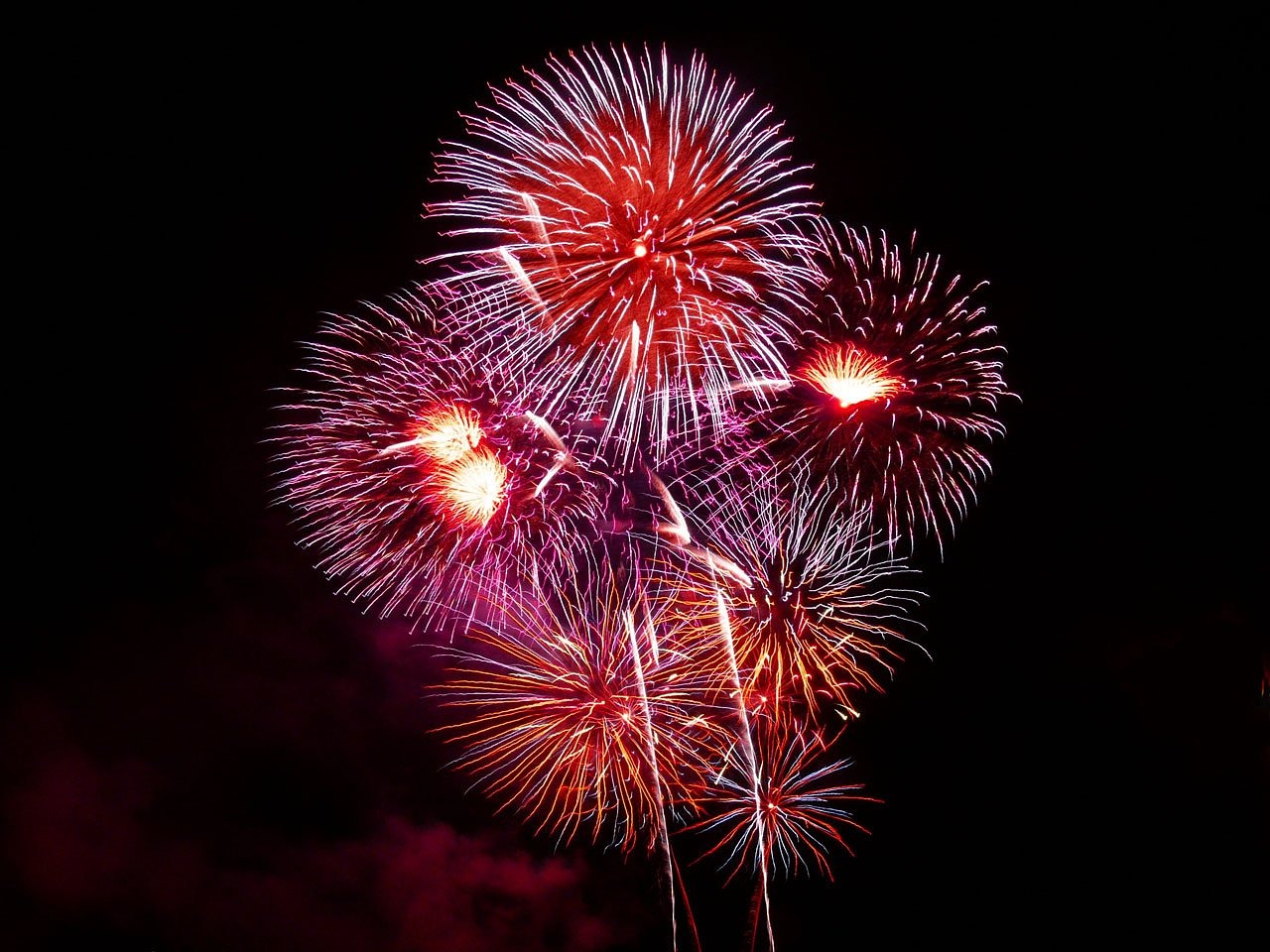 Lampions
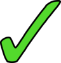 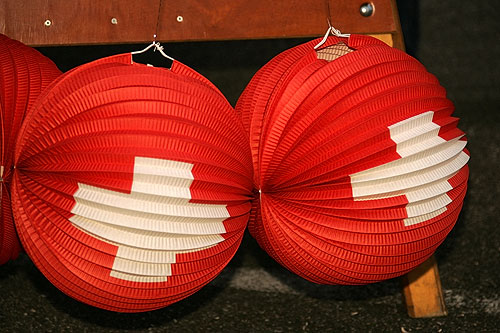 Gitarre spielen
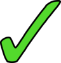 Alphörner
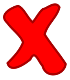 schreiben
Familie
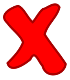 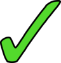 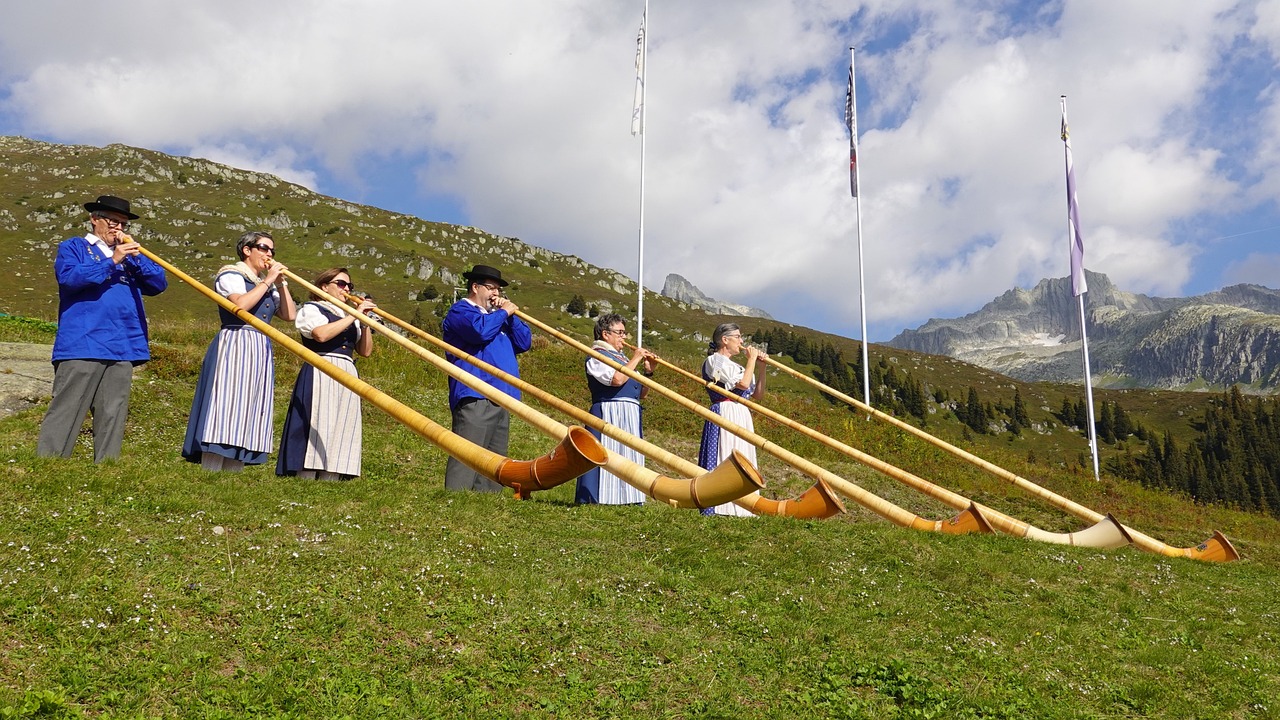 [Speaker Notes: Timing: 5 minutes

Aim: to learn more about Nationalfeiertag in Switzerland

Procedure:
Pupils read the blue words in the bubbles. Ensure they understand all the vocabulary. Unknown words have an accompanying picture to aid comprehension.
Click on this link to play a video showing celebrations in Switzerland. https://www.youtube.com/watch?v=7b_G8O7xyEE
Pupils watch the video, and decide which of the words in the bubbles appear in the video and which don’t. Click to reveal answers.

Word frequency:
Alphorn [>5000] Fahne [4206] Feuerwerk [>5000] Höhenfeuer [>5000] Lampion [>5000] Parade [>5000] 
Source:  Jones, R.L. & Tschirner, E. (2019). A frequency dictionary of German: core vocabulary for learners. Routledge

Image Attribution
Lampions: Par Roland Zumbühl (Picswiss), Arlesheim (Commons:Picswiss project) — [1]. If this link does not work (URLs are subject to changes), you can find the picture starting from the canton of the subject: http://www.picswiss.ch/geo.html then the location., CC BY-SA 3.0, https://commons.wikimedia.org/w/index.php?curid=1211596
Höhenfeuer: Par Roland Zumbühl (Picswiss), Arlesheim (Commons:Picswiss project) — [1]. If this link does not work (URLs are subject to changes), you can find the picture starting from the canton of the subject: http://www.picswiss.ch/geo.html then the location., CC BY-SA 3.0, https://commons.wikimedia.org/w/index.php?curid=1211587
Fahnen: Di Schweizerflaggen_St._Gallen.JPG: de:Benutzer:BenjIIderivative work: Ultimate Destiny (talk) - Schweizerflaggen_St._Gallen.JPG, CC BY-SA 3.0, https://commons.wikimedia.org/w/index.php?curid=7443879
Paraden: Von Wouter Hagens - Eigenes Werk, CC BY-SA 3.0, https://commons.wikimedia.org/w/index.php?curid=4539682]
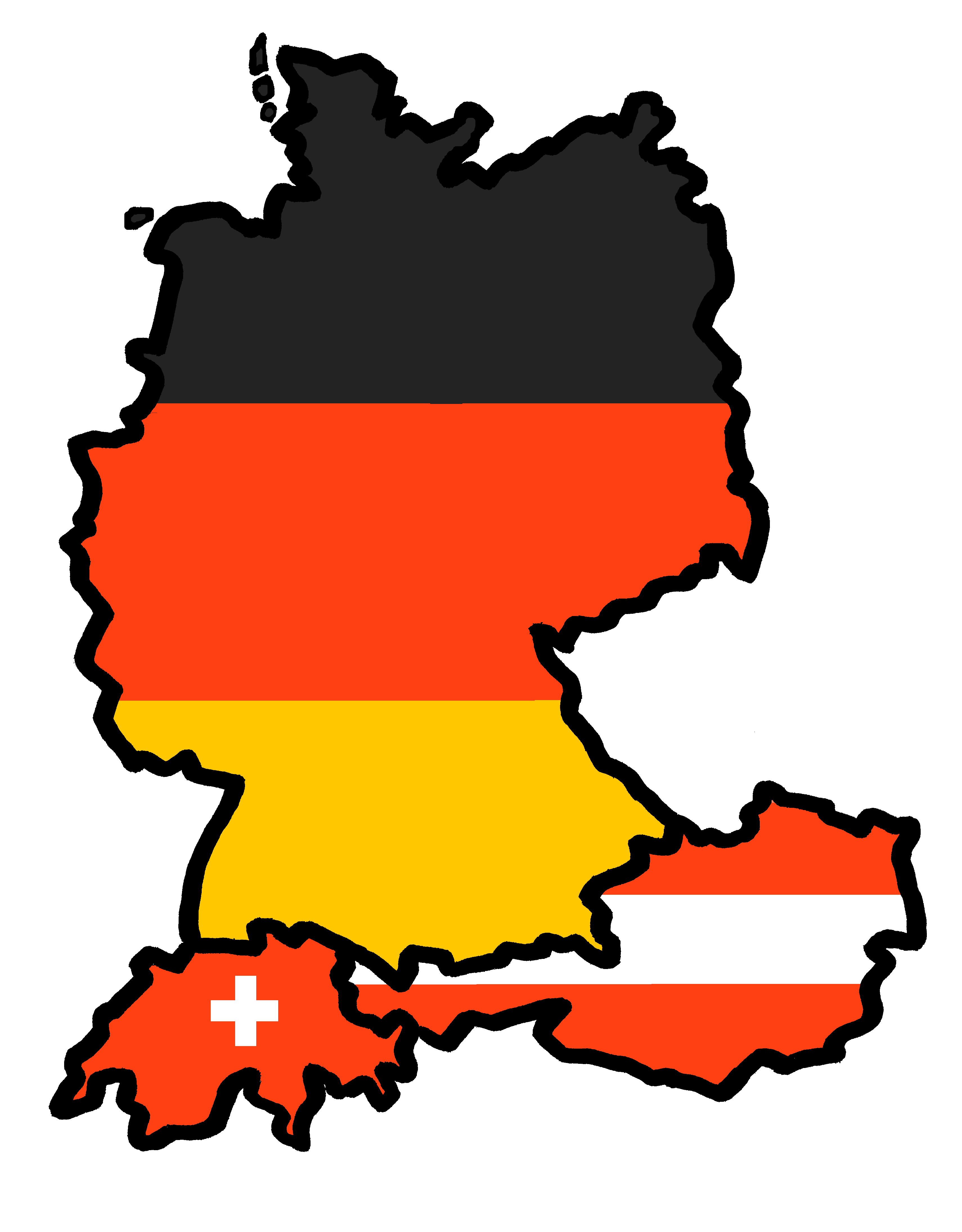 Tschüss!
gelb
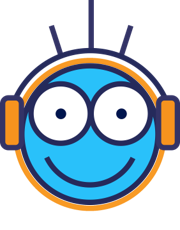 Vocabulary
A For each question, put a cross (x) under the English meaning that matches what you hear. You will hear each German word twice. Choose one correct answer only. (4 marks on this slide)
hören
1
2
3
4
[Speaker Notes: ANSWERS

Transcript:
die Woche
es möchte
die Hilfe
Donnerstag]
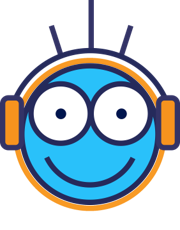 Vocabulary
A For each question, put a cross (x) under the English meaning that matches what you hear. You will hear each German word twice. Choose one correct answer only. (4 marks on this slide)
hören
5
1
6
2
7
3
8
4
[Speaker Notes: 2/2

Transcript
5. weiß
6. der Tag
7. Januar
8. eins]
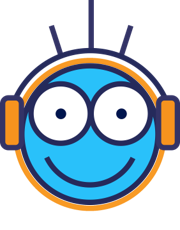 Vocabulary
B For each question, put a cross (x) under the type of word you hear. You will hear each German word twice. Choose one correct answer only. (5 marks)
hören
1
2
3
4
5
[Speaker Notes: ANSWERS

Transcript:
der Monat
der Schüler
Juli
wann?
Sonntag]
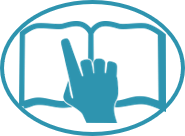 Vocabulary
C Translate the underlined German word to complete each English sentence. (12 marks)
lesen
1. Ich bin sechs Jahre alt.			I am six years old.				(2)
2. Ich mache Sport mit Ben.			I do sport with Ben.				(1)
3. Du hast eine Geschichte.			You have a story.				(2)
4. Wie sagt man das?				How do you say that?				(3)
5. Wo ist das Haus?				Where is the house?				(1)
6. Er ist jung.					He is young.					(1)
7. Ich bin müde.				I am tired.					(1)
8. Ich bleibe heute zu Hause.			I am staying at home today.			(1)
[Speaker Notes: ANSWERS]
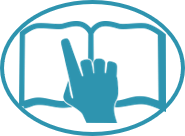 Vocabulary
D For each question, put a cross (x) under the word that best fits each category. Choose one correct answer only. (5 marks)
lesen
[Speaker Notes: ANSWERS]
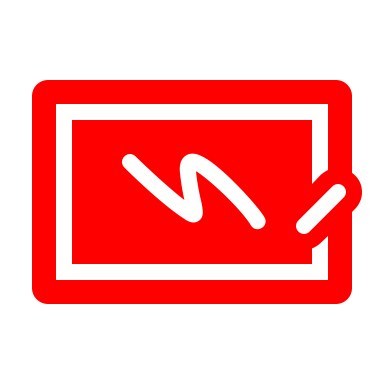 Vocabulary
E Translate the underlined English words to complete the German sentence. (18 marks)
schreiben
1. Today is Wednesday.	Heute ist Mittwoch. 			(Write one word.)
2. My mother is quiet.		Meine Mutter ist ruhig.	     		(Write one word.)
3. Tomorrow is Friday.		Morgen ist Freitag.	     	   	(Write one word.)
4. Hello, Mrs Fischer!		Hallo, Frau Fischer!	     	   	(Write one word.)
5. The (female) player is new.	Die Spielerin ist neu.			(Write one word.)
6. He would like to visit. 	Er möchte besuchen. 			(Write one word.)
7. Would she like to play?	Möchte sie spielen?	      	  	(Write one word.)
8. What is your favourite number? Was ist deine Lieblingsnummer? 	(Write one word.)
9. The plan is totally bad.	Der Plan ist total schlecht.		(Write two words.)
10. Are you called Lena?	Heißt du Lena?			(Write two words.)
[Speaker Notes: ANSWERS]
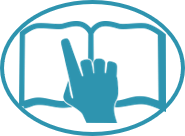 Grammar
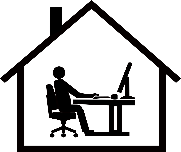 A Put a (X) next to the person the sentence is about. (4 marks)
lesen
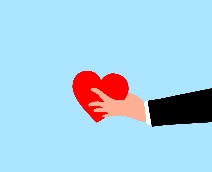 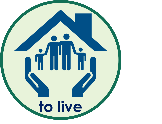 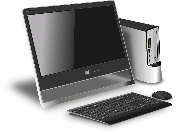 [Speaker Notes: ANSWERS]
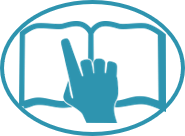 Grammar
B Put a (X) next to the person the sentence is about. (2 marks)
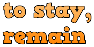 lesen
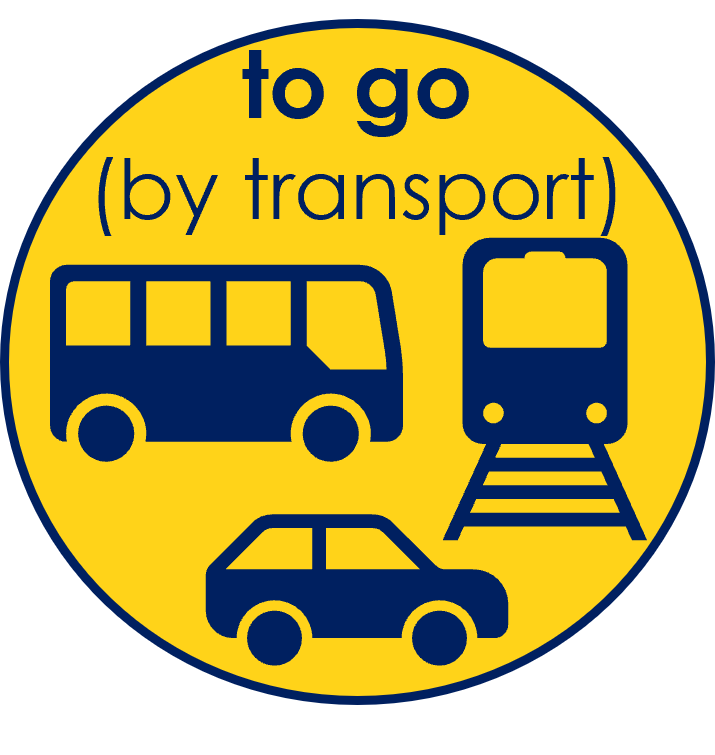 [Speaker Notes: ANSWERS]
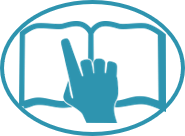 Grammar
C Put a (X) next to the English meaning of the German sentence. (4 marks)
lesen
[Speaker Notes: ANSWERS]
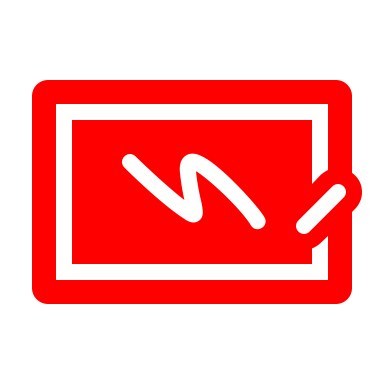 Grammar
D Write the correct determiner in the blanks to complete the German translations. (8 marks)
schreiben
[Speaker Notes: ANSWERS]
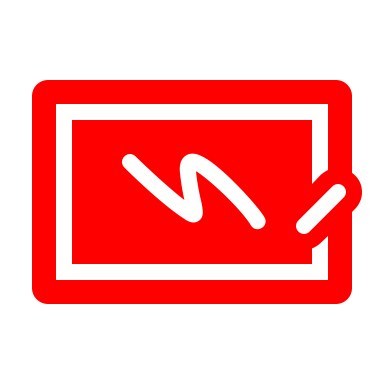 Grammar
E Write the plural version of each noun in the table below. (2 marks)
schreiben
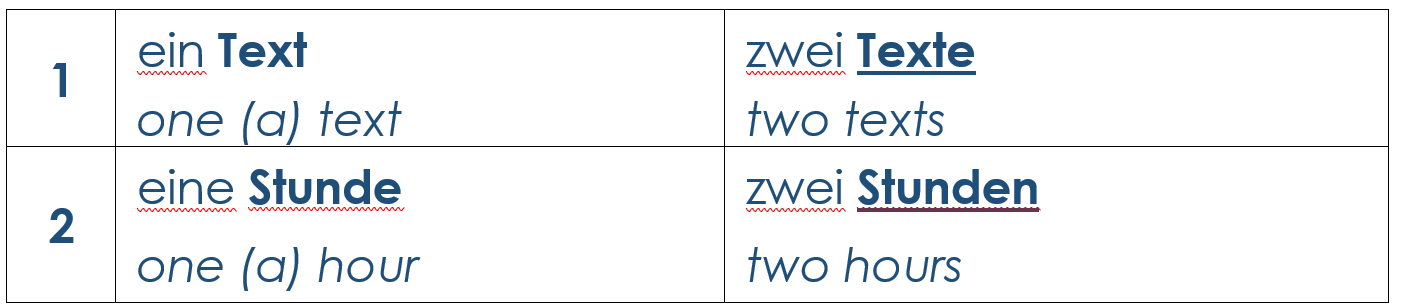 [Speaker Notes: ANSWERS]